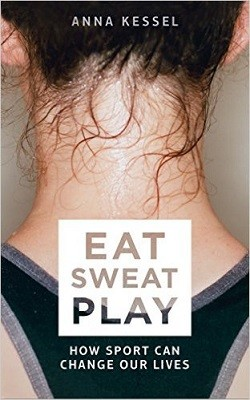 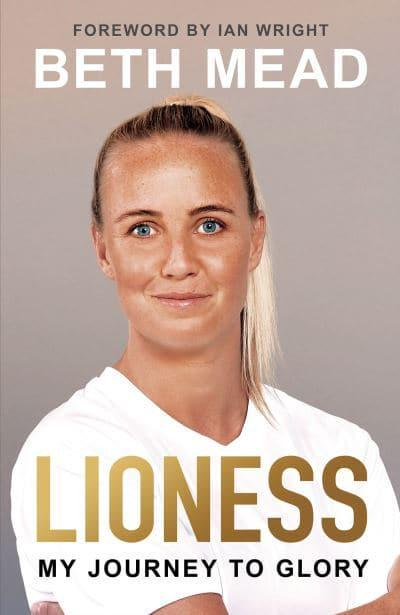 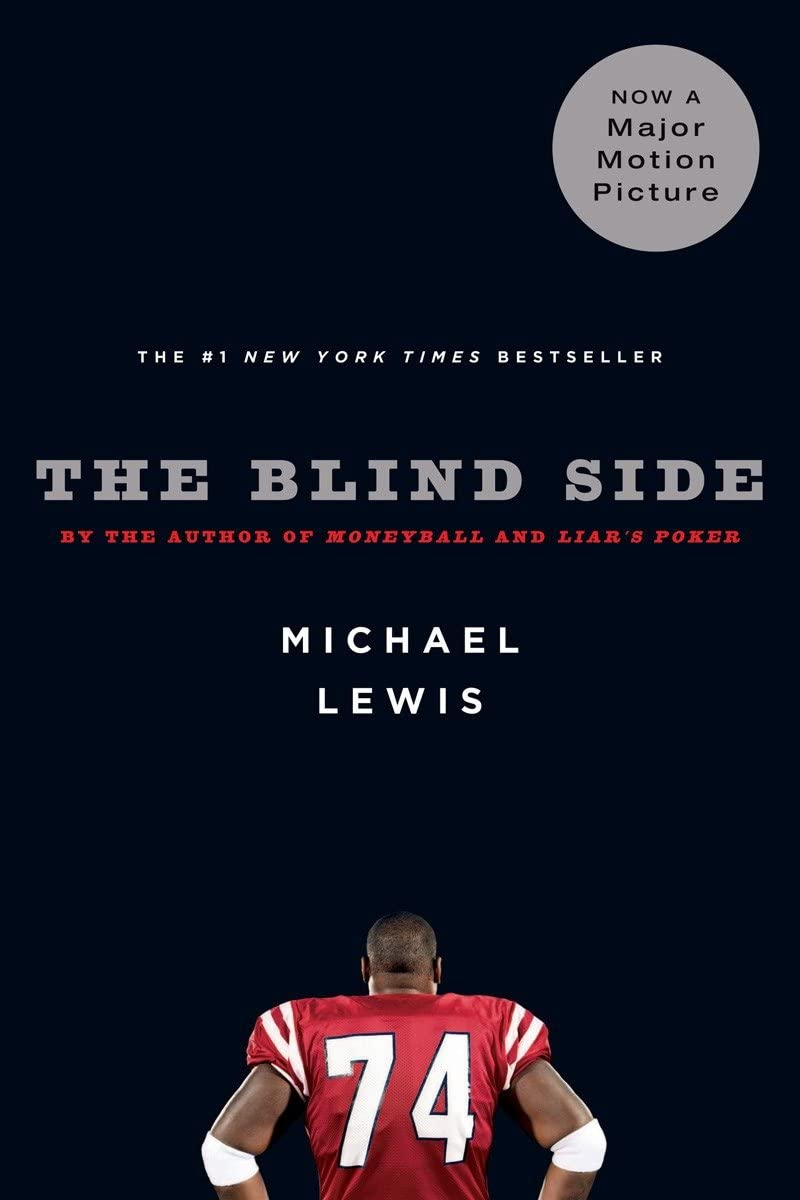 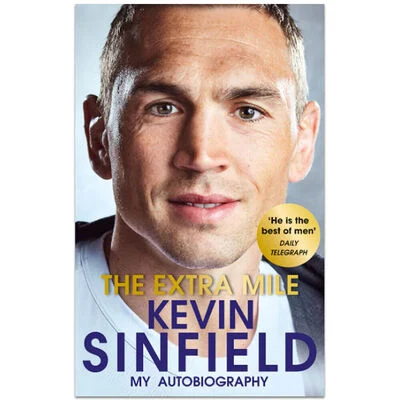 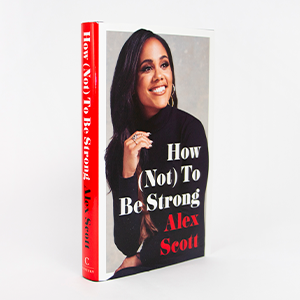 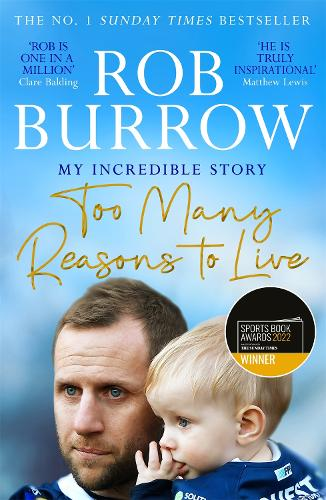 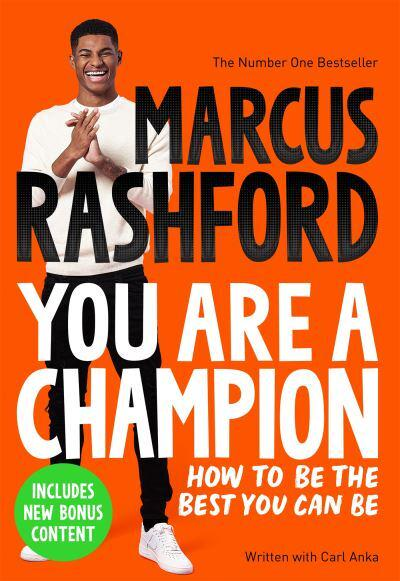 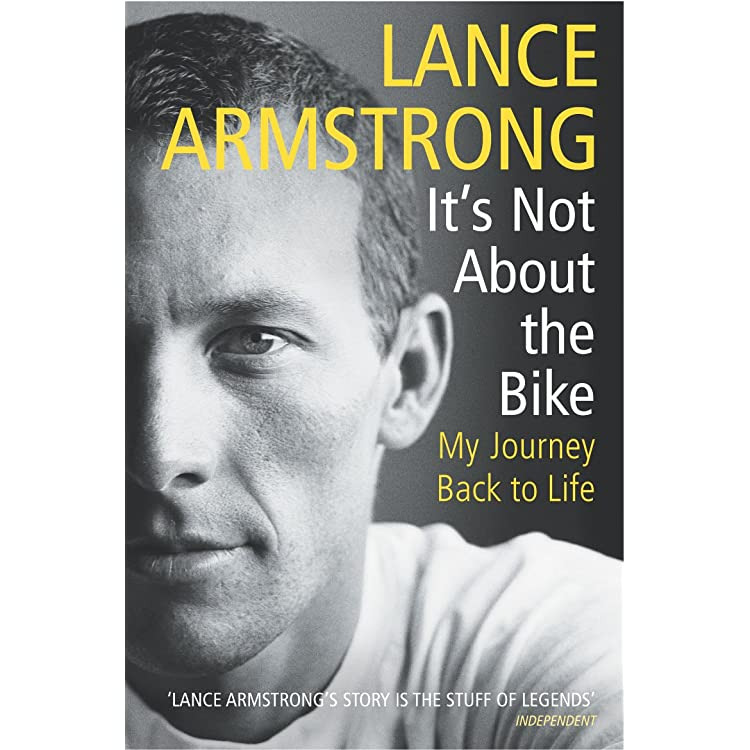 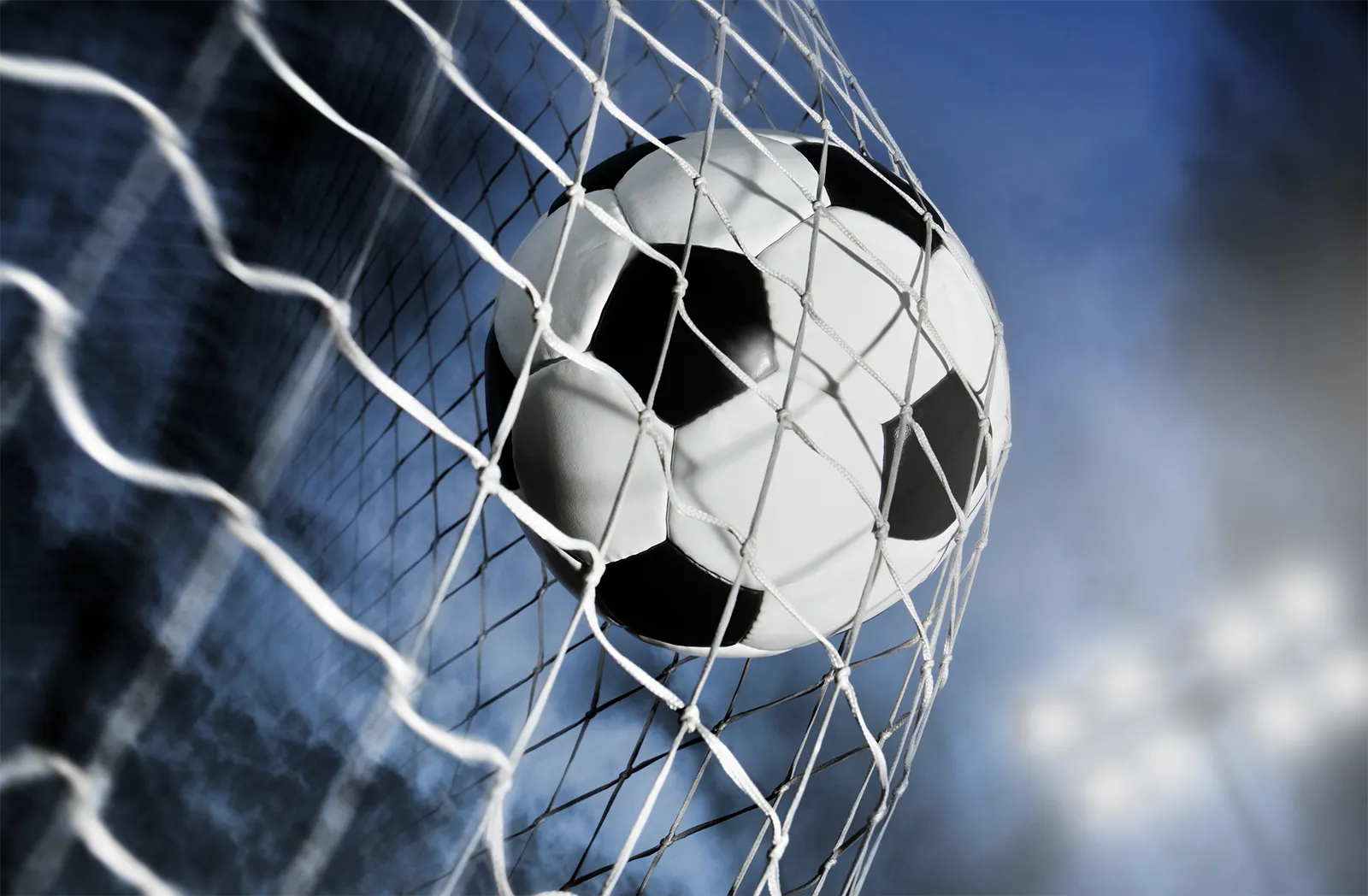 PE Reading List